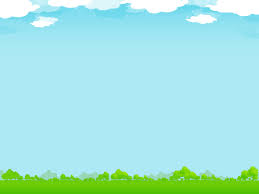 TRƯỜNG  TIỂU HỌC LÊ DẬT
MÔN: TIẾNG VIỆT
Lớp 1A
Bài44: iu,ưu
GV Triệu Thị Diễn
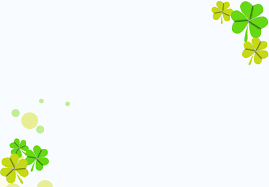 KHỞI ĐỘNG
Đọc, viết các từ ngữ sau
Rau củ
Con trâu
Chú tễu
MÁI TRƯỜNG TUỔI THƠ
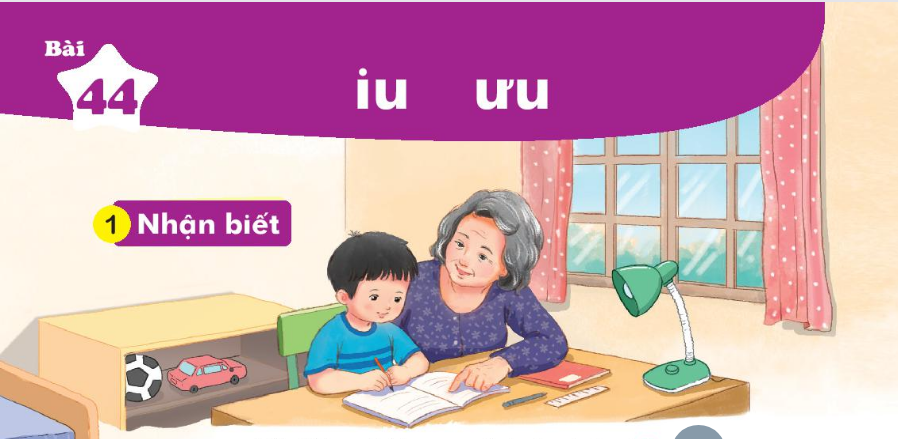 Baø ñaõ nghæ höu maø luoân baän bòu.
öu
iu
MÁI TRƯỜNG TUỔI THƠ
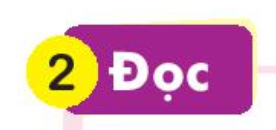 iu
öu
höu
möu
löïu
ñòu
xíu
dòu
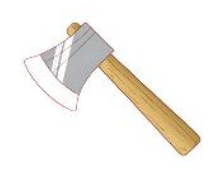 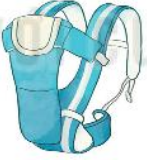 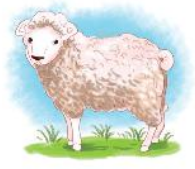 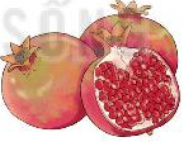 caùi rìu
quaû löïu
con cöøu
caùi ñòu
MÁI TRƯỜNG TUỔI THƠ
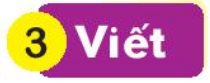 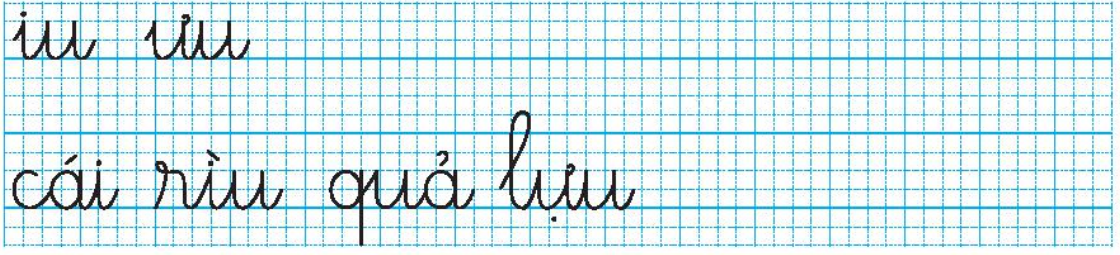 MÁI TRƯỜNG TUỔI THƠ
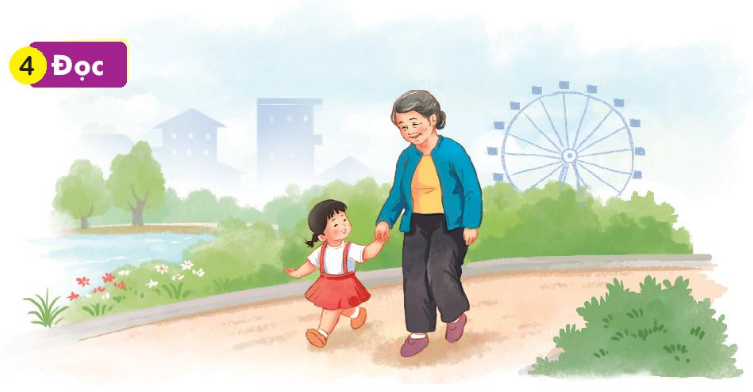 Baø ñaõ nghæ höu.Ngaøy ngaøy, baø ñi chôï, naáu aên vaø chaêm lo cho con chaùu. Moãi laàn ñöa beù ñi daïo, baø hay keå veà ngaøy xöa. Lôøi baø dòu eâm.
öu
iu
MÁI TRƯỜNG TUỔI THƠ
Baø em
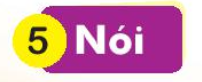 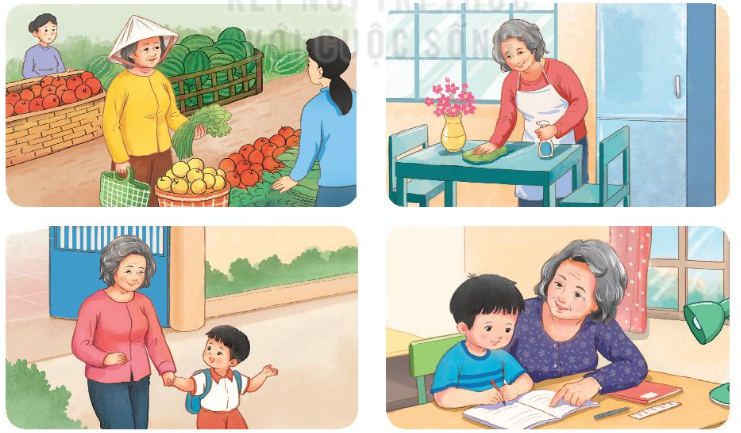